ACTIVIDAD 8
Comprendo la función de los conectores
10-04-2025
4° básico
¿Para qué sirven los conectores?
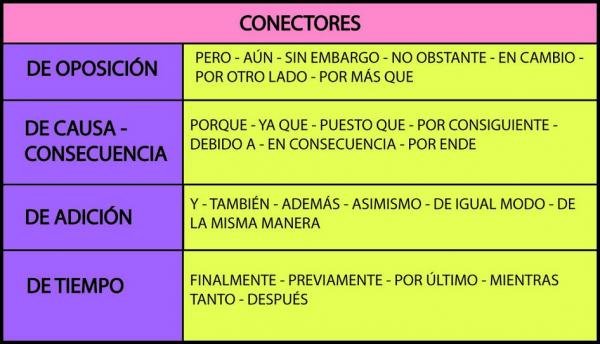 Veamos el siguiente video para poder completar el cuadro anterior…  https://www.youtube.com/watch?v=0yK64bAjrOw
Crea una oración utilizando cada uno de los conectores del cuadro anterior.
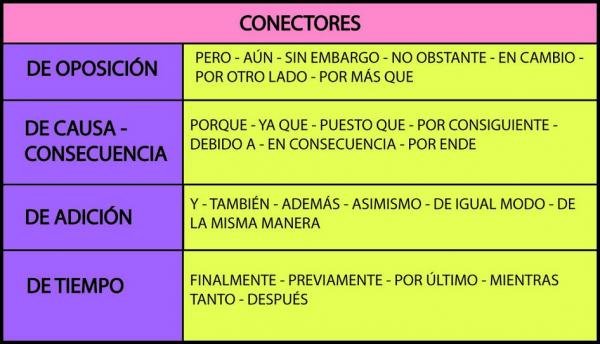